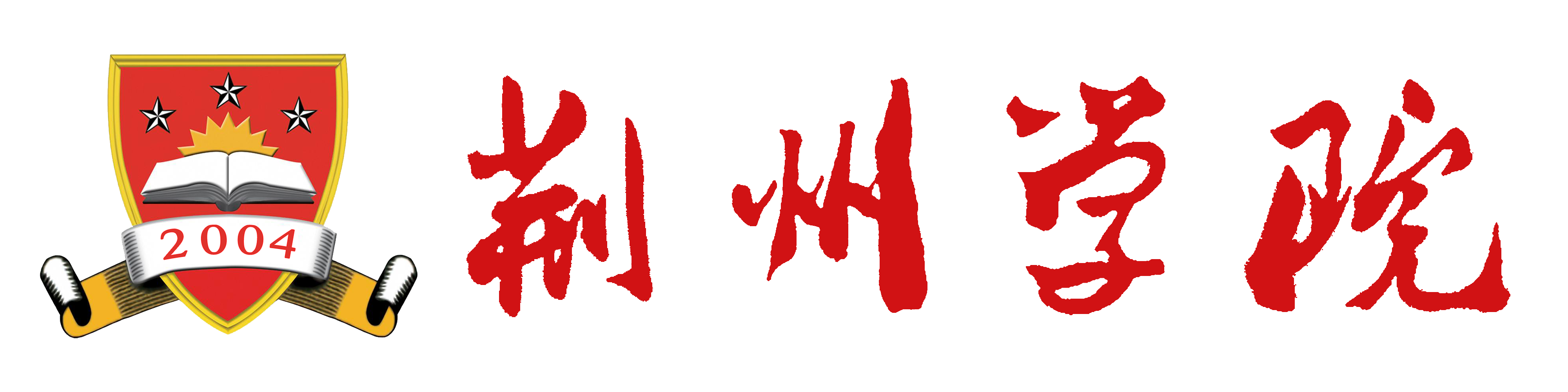 会议背景PPT模板
2021年11月16日